Week 36 plan
Todo’s:
12+b injection.
Special fill 84b for LR BB.
Loss maps ‘a gogo’.
Intensity ramp up.
And also:
Define ALFA and TOTEM RP settings, prepare them in LSA.
9/6/2011
LHC 8:30 meeting
Part1: work with 50 ns
Injection of 50 ns.
Injection of 12b, steering if needed.
Injection of 36,72,144 to checkout injection.

Special fill for LR beam-beam.
12 + 2x36 bunches, Scheme 50ns_84b_36_36_36_BBMD3.
Ramp, squeeze, collide: stability, lifetime.
In collisions for ~1 hour.
Done
Done – to be checked
9/6/2011
LHC 8:30 meeting
Part 2: validation / loss maps
Loss maps injection.
Betatron H + V, off-momentum +/-, asynch dump.
Fresh beams for each test.
Swap H and V tunes for H loss map.
Loss maps at flat top (unsqueezed) – 1 fill.
Betatron H + V, asynch dump.
Loss maps end of squeeze to 1m (separated !) – 1 fill.
Betatron H + V, asynch dump.
Loss maps with collisions – 1 fill.
ALFA and TOTEM RPs in beam.
Betatron H + V, asynch dump.
Loss maps with collisions – 1 fill. 
ALFA and TOTEM RPs in beam –1-2 hours (data taking test)
Off-momentum test dp/p + (RF frequency trim -500 Hz).
Almost done
½ Done
Done
9/6/2011
LHC 8:30 meeting
Part 3: intensity ramp up
Ramp up for stable beams:
264 – few hours
480 – short fill
912 – long fill
1380 – finally !!
9/6/2011
LMC - beta* 1 m
4
Monday
10:30 Fill for loss map with TCTs @ 14 sigma (end of squeeze, separated) lost just before starting the loss maps.
Sector 56 tripped – network communication was cut by accident during an intervention…
Retry…
14:30 Loss map and asynch. dump test with TCTs @ 14 sigma (end of squeeze, separated).
Good results – confirm that triplet in shadow with 14 sigma.
9/6/2011
LHC 8:30 meeting
Validations with TCTs at 14 sigma
Asynch. dump test OK (C. Bracco).
Collimation - preliminary analysis (D. Wollmann):
All loss maps look ok:
 Leakage into the TCTs below 1e-3. 
 Leakage into cold magnets in IR1/IR5 ~ 1 order of magnitude below the corresponding TCT. 
No un-expected losses into cold magnets.
Couldn't reproduce the leakage into the Q10R1 (as reported Saturday night). 
Highest leakage into cold magnets found in Q8 of IR7:- B1-H: ~3.5e-4- B1-V: ~2.5e-4- B2-H: ~5e-4- B2-V: ~2.5e-4
9/6/2011
LHC 8:30 meeting
B1 H
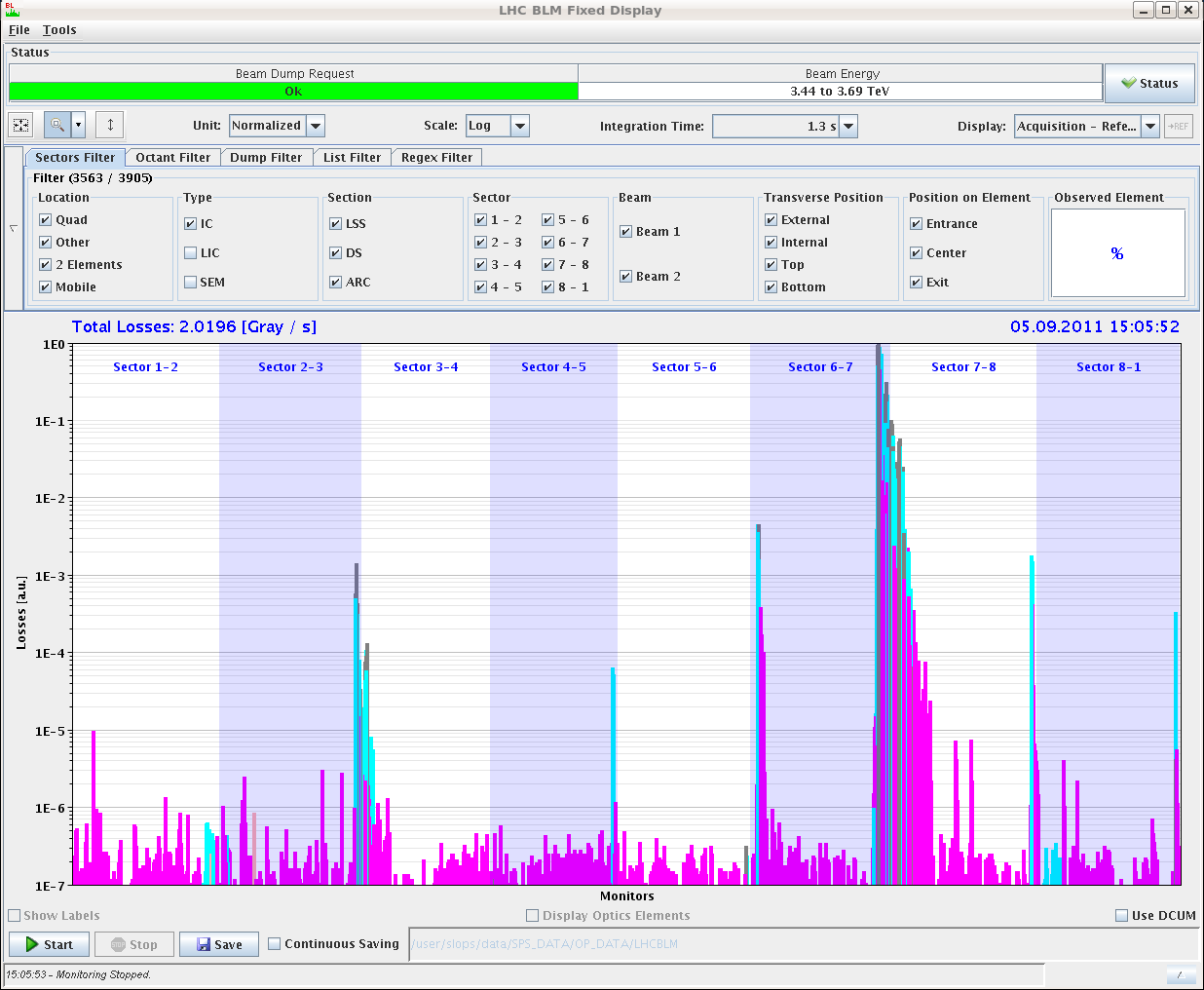 9/6/2011
LHC 8:30 meeting
B1 V
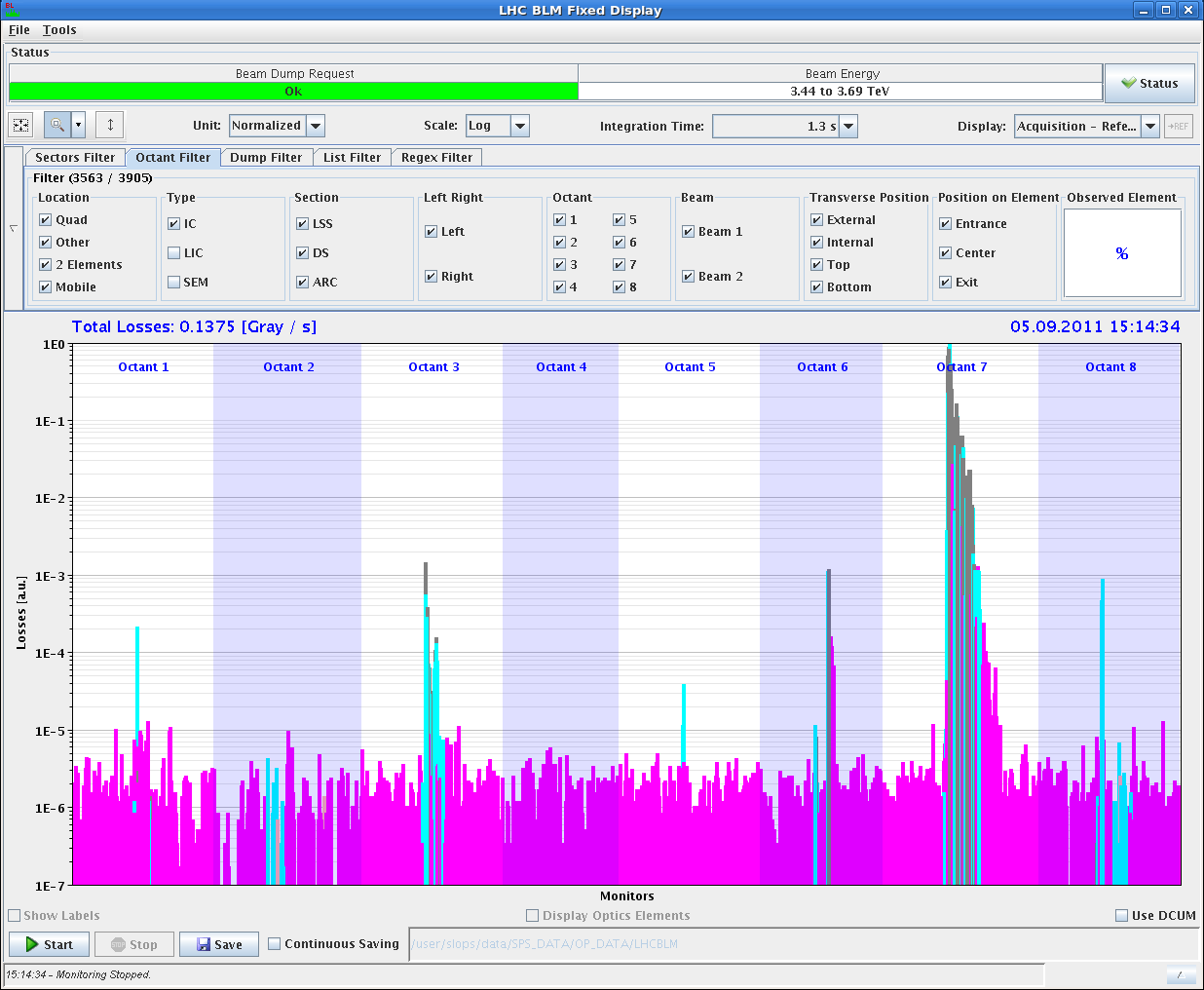 9/6/2011
LHC 8:30 meeting
B2 H
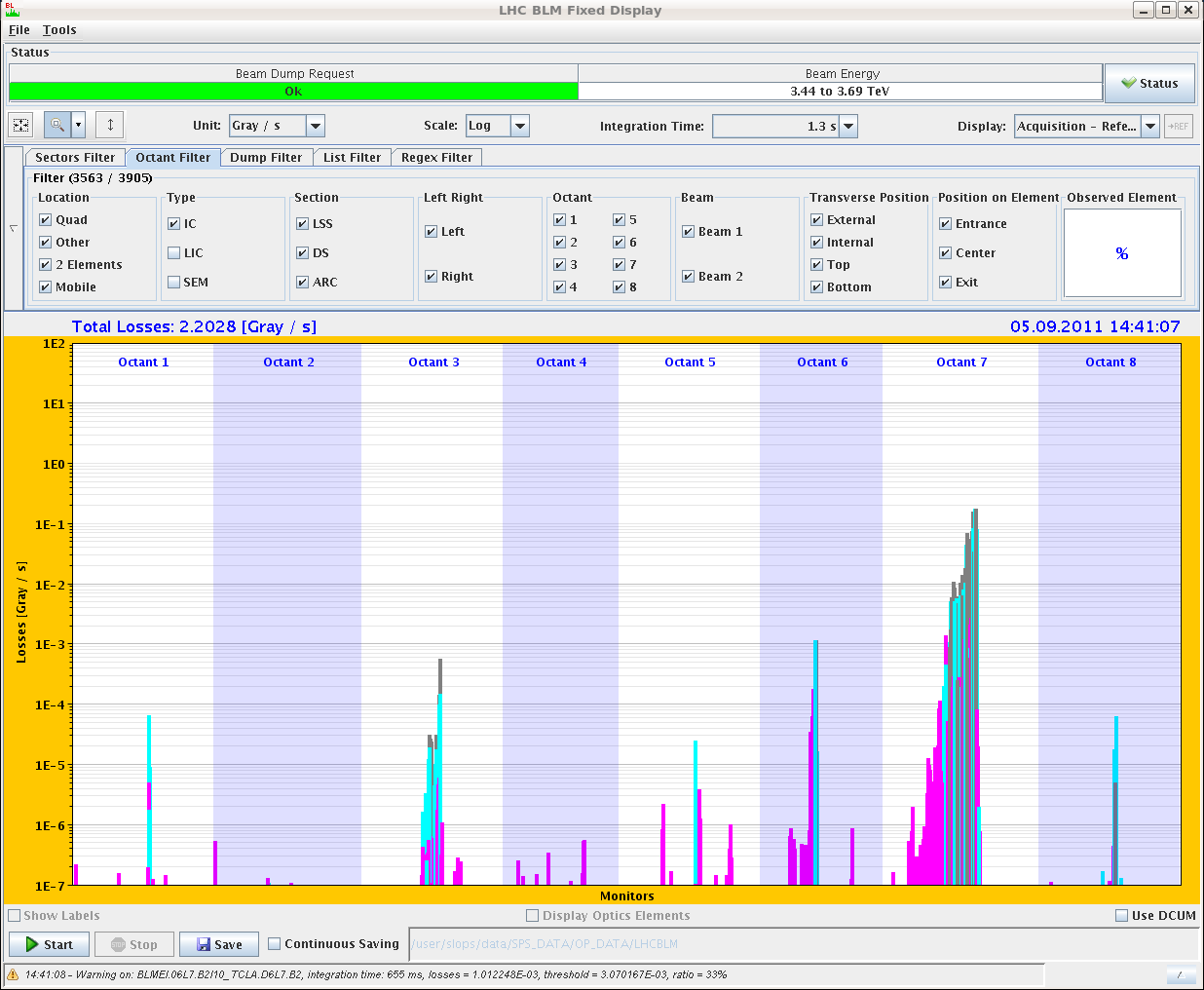 9/6/2011
LHC 8:30 meeting
B2 V
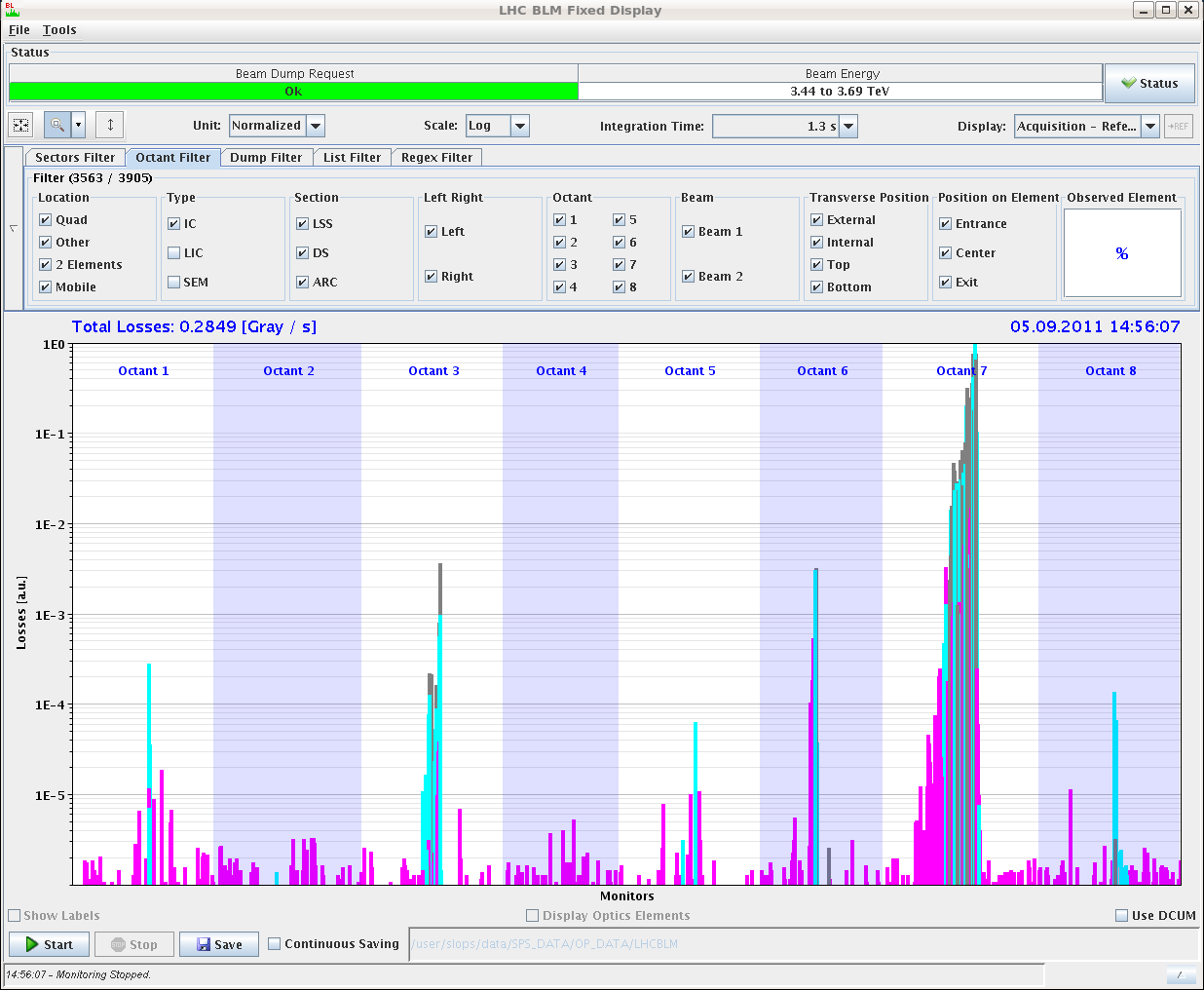 9/6/2011
LHC 8:30 meeting
Asynch dump, TCTs @ 14 sigma.
No losses visible in triplets.
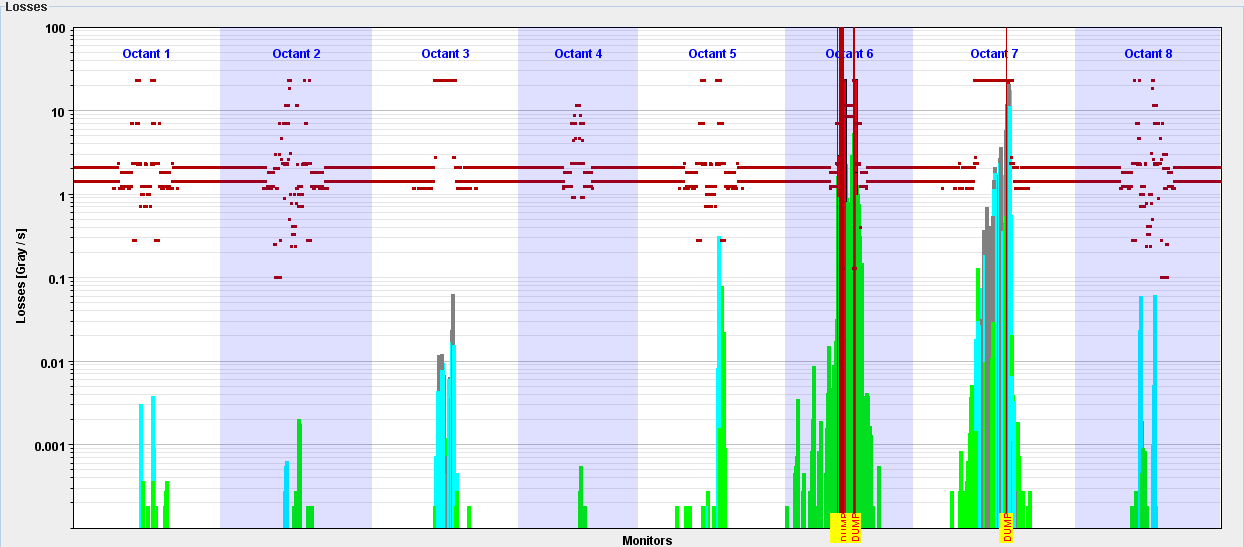 9/6/2011
LHC 8:30 meeting
Monday continued
16:00 Injection setup.
Verification of the magnet synchronization of B1 (E. Carlier)
Kick delay- MAIN-D : no change (reference magnet for synchronisation)- MAIN-C : -75ns (old delay: 1100ns - new delay: 1025ns)- MAIN-B : +10ns (old delay: 1140ns - new delay: 1150ns)- MAIN-A : no change
Kick length- DUMP-D : no change- DUMP-C : +95ns (old delay: 1000ns - new delay: 1095ns)- DUMP-B : +50ns (old delay: 1090ns - new delay: 1140ns)- DUMP-A : +100ns (old delay: 1000ns - new delay: 1100ns)
17:00 Injection check 12b.
OK – no problems.
9/6/2011
LHC 8:30 meeting
Monday continued
18:15 Lost the cryogenics conditions for MSL2 and ITL2.
Worldfip communication problem.
18:50 Vacuum valves in LSS2.
Gauge switched off.
21:00 Back to injection.
Injection of up to 144b – worked but not at its best.
Losses from circulating beam (tbc), and some injection oscillations.
00:00 Loss maps at injection.
Injection protection out.
H and V were not done with separate beams  repeat.
9/6/2011
LHC 8:30 meeting
Off-momentum loss map at injection.
HV problem? Re-cabled BLM?
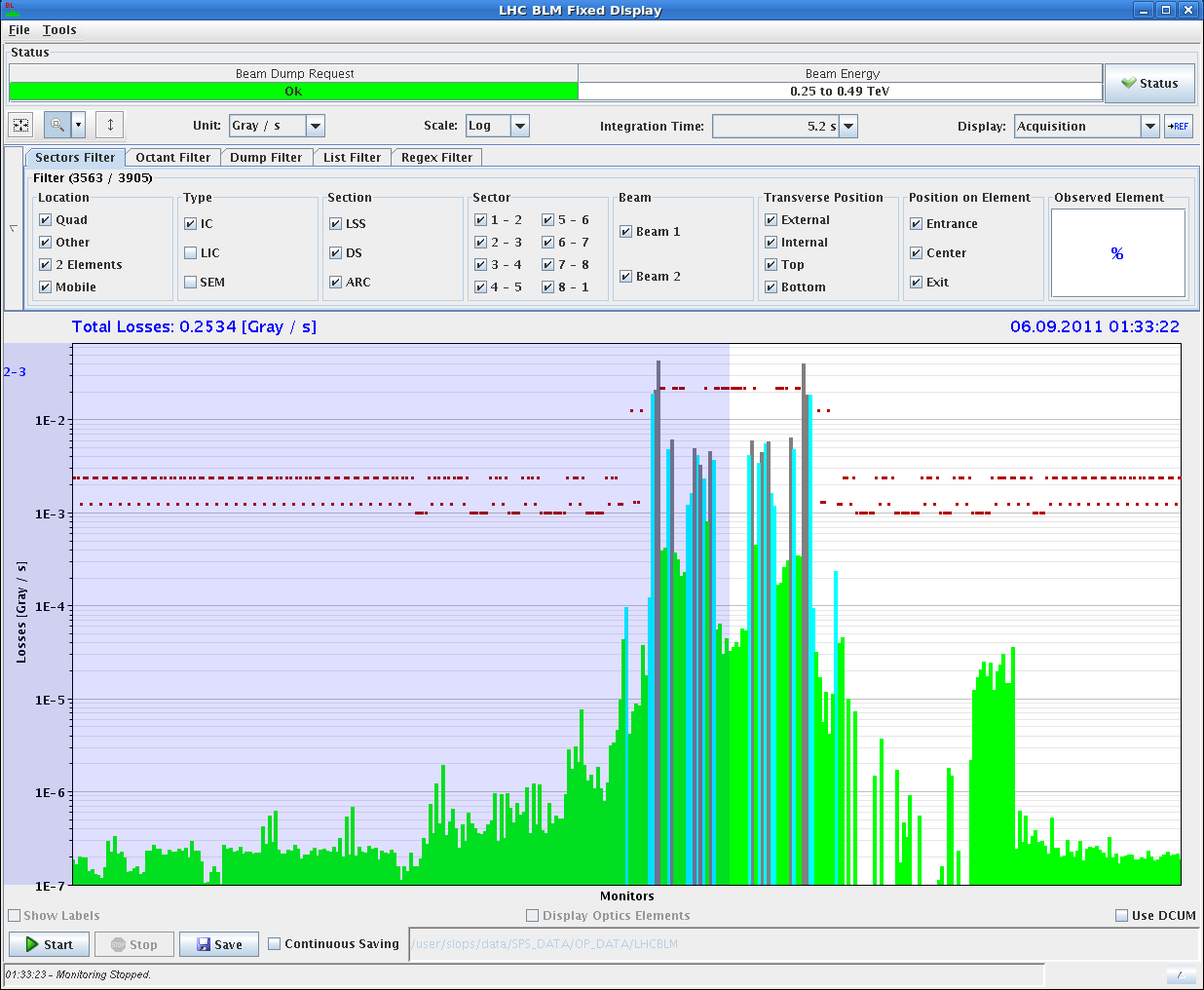 9/6/2011
LHC 8:30 meeting
Night
00:20 Loss maps at flat top.
Betatron H + V.
B1 lost before asynch. dump test by spurious SIS interlock.
Asynch. dump to be repeated.
Lot’s of CMW errors… including SIS interlock.
05:30 Loss maps at end of squeeze.
Betatron H+V ansd asynch dump test.
9/6/2011
LHC 8:30 meeting
Validation matrix
Injection to be done also with injection protection (betatron)
9/6/2011
LMC - beta* 1 m
16
Today
Finishing injection loss maps now.
Long range BB test with 84b.
Injection checkout to 144b.
Continue loss maps / repeat if not good.
IR3 R-side BLMs.
Collision maps with RPs.
9/6/2011
LHC 8:30 meeting
Accelerator Mode
Name in the database & over DIP  
PROTON-NUCLEUS PHYSICS
Name in the timing telegram = AMODE 
Line = PAPHYS, value=16
Particle Type
New groups! With name in the timing telegram    
                PARTY1 (= particle type for B1) 
                PARTY2 (= particle type for B2)
PARTY1(2) is group number=23(24)
Lines 
Over DIP you see them under RunControl/RunConfiguration:
PARTICLE_TYPE_B1 & PARTICLE_TYPE_B2
Proton (Proton),    value=1
Pb82 (Lead 82+),   value=2
Ar18 (Argon 18+),  value=3
D (Deuteron),         value=4
Xe54 (Xenon 54+), value=5
The bold names are used in the database
(what you see over DIP)
The following telegram groups have been suppressed